Summer Holidays
FRENCH Year 10 Curriculum Roadmap
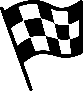 End of Unit Assessment
SUMMER TERM 2: En pleine forme
SUMMER TERM 1:Ma vie scolaire/ En pleine forme
Talking about illness and accidents.Saying what you will do to improve your life.  Using the perfect tense of reflexive verbs, the simple future.
Half Term
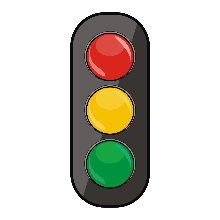 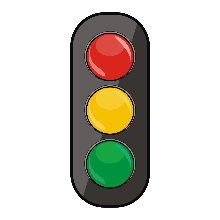 Talking about what school used to be like and learning languages, Using the imperfect tense and using 3 or tenses together. Talking about meals  and mental health. Using modal verbs
Easter Holidays
SPRING TERM 1: Mon clan, ma tribu
LENTEN Assessment
SPRING TERM 2: Ma vie scolaire
Talking about what people look like, positive role models, celebrations, Adjective position, Describing a photo. Using three tenses together
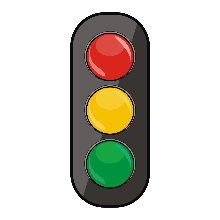 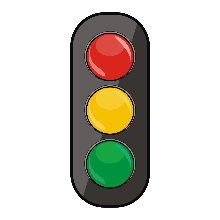 Half Term
Talking about school subjects, discussing school rules. Using comparatives and superlatives, impersonal verb structures.
End of Unit Assessment
Christmas Holidays
AUTUMN TERM 2: Tu as du temps a perdre? Mon clan, ma tribu
End of Unit Assessment
End of Unit Assessment
AUTUMN TERM: Tu as du temps a perdre?
Making plans, forming questions. Saying what you did last weekend and revising the perfect tense. Talking about identity, your weekend routine. Disccussing friends. Revising reflexive verbs and making adjectives agree
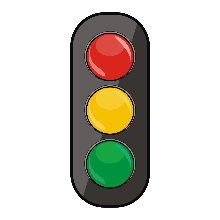 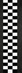 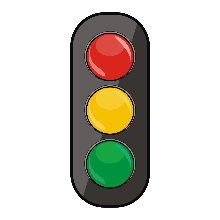 Talking about what you do online, what you do to stay active, what you watch. Revising the present tense of regular an irregular verbs, the near future and forming questions.
Half Term
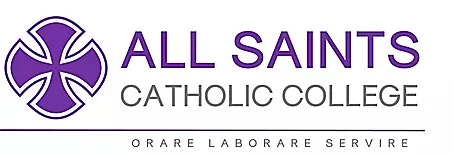 Summer Holidays
FRENCH Year 11 Curriculum Roadmap
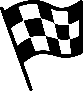 End of Unit Assessment
SUMMER TERM 2:  EXAM PREP
SUMMER TERM 1: Revision
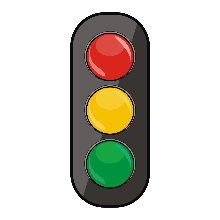 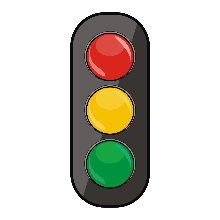 Half Term
Easter Holidays
SPRING TERM 1: School
End of Unit Assessment
SPRING TERM 2: School
Revising school subjects, talk about school subjects using pronouns il and elle, using past, present and future timeframes
Discussing school rules and getting the best out of school, using the imperative. Talking about school exchange
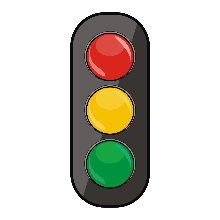 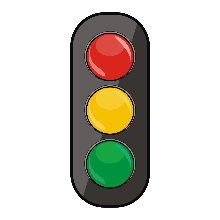 Half Term
End of Unit Assessment
Christmas Holidays
AUTUMN TERM 2: Local area, holiday and travel
End of Unit Assessment
End of Unit Assessment
AUTUMN TERM 1:  Local area, holiday and travel
Talking about what you normally do o holiday, talking about holidays (past present and future) talk about ideal holiday
Talk about travvelling, using avant de + infinitive, talking about holiday disasters, using the pluperfect tense
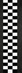 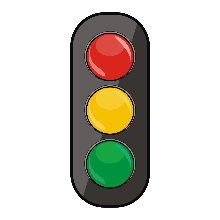 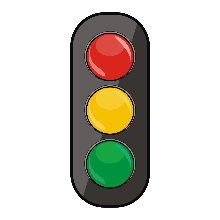 Half Term
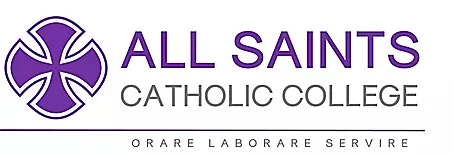